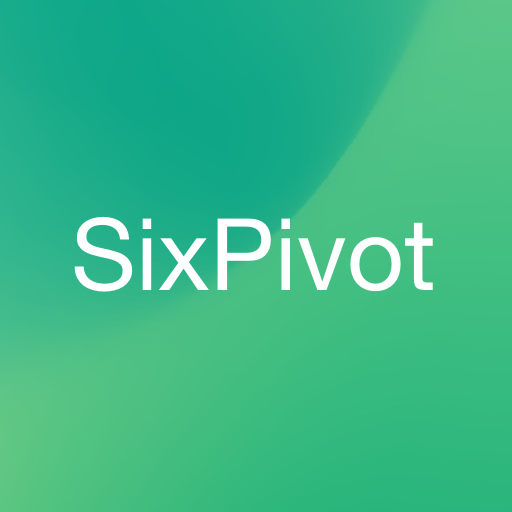 Agile: Use it or Lose it. Don’t Abuse it!
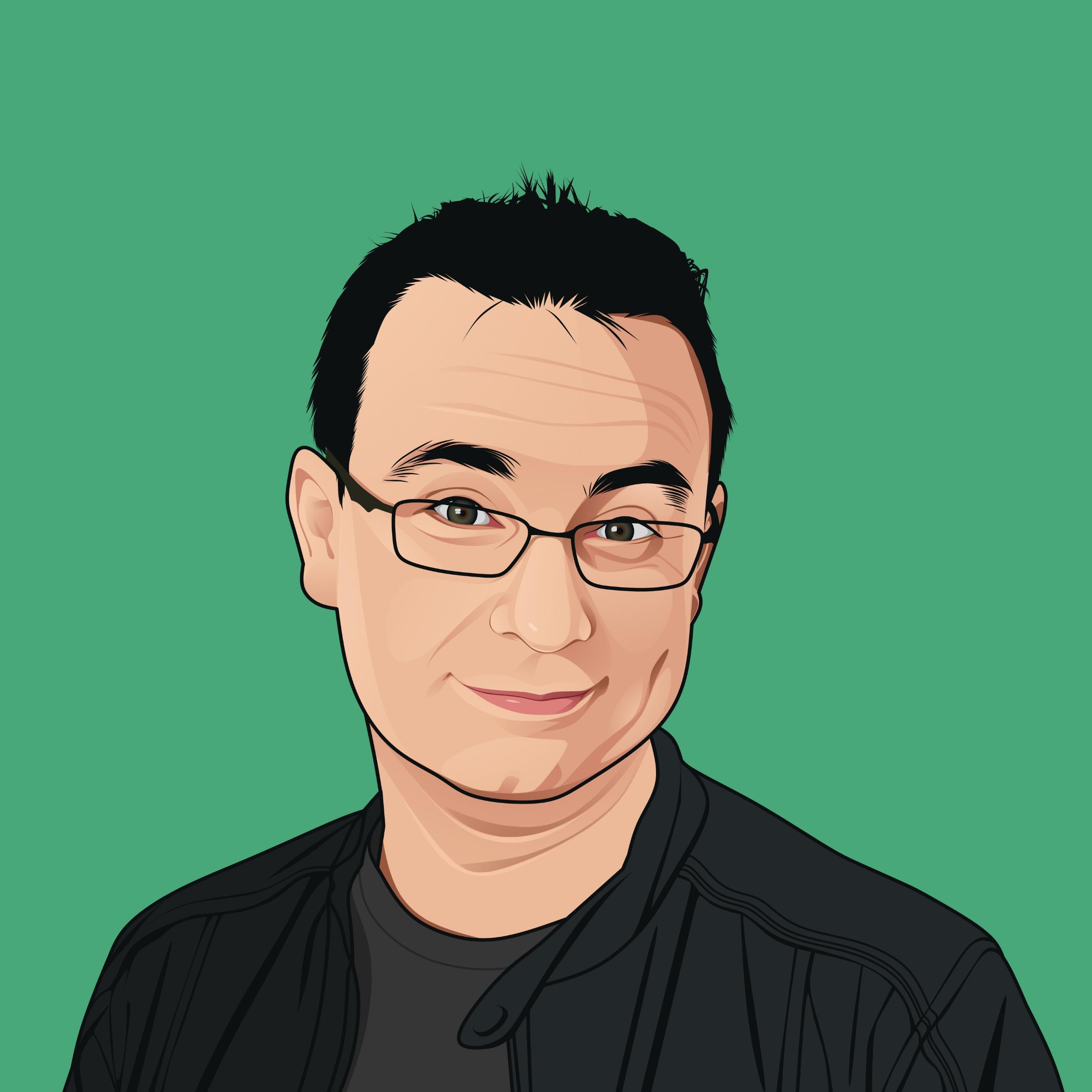 A look at what I’ve seen in a lifetime of agile software development consulting.
So far.
Abstract
Agile is great, except when it's not. Then it's terrible. And oh boy, have I seen some things... 
In this talk I'll share the best, the worst, and the should-never-have-been parts of agile projects that I've seen over the years. 
There'll be practical tips for you to take away to start improving your own projects too.  
Are we still talking about agile in 2024? Yes, because we have to.
About Me
Chris Gilbert
Consulting Director, Principal Consultant

17 years writing code
12 year practicing agile
10 years leading projects
8 years teaching agile
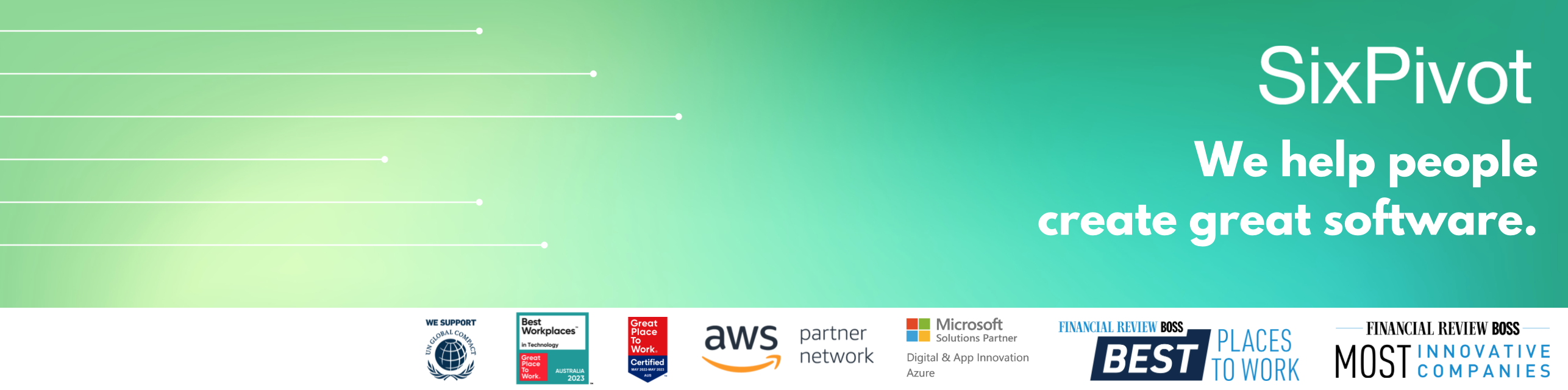 What I mean by “agile”
"Regardless of what we discover, we understand and truly believe that everyone did the best job they could, given what they knew at the time, their skills and abilities, the resources available, and the situation at hand."
-Norm Kerth, Project Retrospectives: A Handbook for Team Review
Retrospective Prime Directive
Problem
Solution
Case Study: Backlog Refinement
Established team had a new BA. 
Good team, good BA. 
BA wrote stories the way he was used to.
Backlog refinement sessions took an hour, and that might produce one story ready for estimation.
Time spent refining work isn’t time spent delivering work.
Prefinement sessions.
One senior dev + BA + PO.
Short circuited the feedback.
Stories then took around 10 minutes to get through refinement and estimation.
[Speaker Notes: Introduced prefinement sessions. One senior dev who’d been on the team the longest and understood how they worked, plus the BA, plus the PO. Senior dev asked all the questions that they knew the other devs and QA’s would likely ask and then BA would iterate before bring to refinement. Time to get a story through refinement dropped from 1 hour to 10 minutes on average.
Not everyone should be doing prefinement sessions, but this team needed them. Over time, the BA learned how the rest of the team liked to ingest work, and they weren’t necessary anymore.]
Backlog Refinement
Problem
Solution
Case Study: Planning Poker gone wrong
Team full of smart people.
10 ways to solve every problem.
Deep technical discussions happening during estimation sessions.
One story estimated per hour.
Unestimated backlog can’t be projected against.
Planning Poker with rules.
Read the story. Do not discuss.
Estimate.
If differences > 1, discuss and re-estimate
Otherwise take the bigger number and move on
[Speaker Notes: If you and I think it’s a 5-point story, it’s a 5-point story. It doesn’t matter if we’re thinking about different implementations. We can work that out when we kick off the work.
Don’t waste time arguing over whether something’s a 1 or a 2, or a 2 or a 3. Take the higher number and move on with your lives. You’ll spend more time arguing about it than]
Planning Poker gone wrong
[Speaker Notes: If you and I think it’s a 5-point story, it’s a 5-point story. It doesn’t matter if we’re thinking about different implementations. We can work that out when we kick off the work.
Don’t waste time arguing over whether something’s a 1 or a 2, or a 2 or a 3. Take the higher number and move on with your lives. You’ll spend more time arguing about it than]
Problem
No solution.Just more problems.
Case Study: Magic story points
On paper, this team looked rock solid.
Steady velocity, which should have meant reliable projections.
Team was gaming the system.
1 hour meeting every Friday to adjust the story points to “make them fit”.
Can’t accurately project future work.
[Speaker Notes: Not the “no estimates” movement. That has merit, but it’s hard to get right, and there’s value in the estimates that many don’t realise.]
Magic story points
[Speaker Notes: If you and I think it’s a 5-point story, it’s a 5-point story. It doesn’t matter if we’re thinking about different implementations. We can work that out when we kick off the work.
Don’t waste time arguing over whether something’s a 1 or a 2, or a 2 or a 3. Take the higher number and move on with your lives. You’ll spend more time arguing about it than]
Problem
Solution
Case Study: Standardising for the sake of it
Large company with multiple teams wants to adopt agile practices.
Data team
Integrations team
Power Platform team
.NET team
Client wanted one process to rule them all. 
Different teams, different projects, different problems, different personalities.
Go back to “what do you need?”.
First “Standardisation”
Then “Aggregated reporting”
And finally, “When will the current thing be done, and how long will the next thing take?”
It doesn’t matter what columns the teams have on their boards, whether they’re using scrum or kanban or even waterfall. What matters is answering those two questions.
It doesn’t matter how each team gets them.
[Speaker Notes: I’m often brought in to help companies with digital transformation.
Incidentally, a large part of my job is coming into a company, telling management what their devs have been saying for years, and then helping them implement it.
I’ve had a few clients push hard on standardising processes. One client had a data team, integrations team, Power Platform team, and a .NET team. Four teams, four different projects, four different problems, four different personality compositions. Client wanted one process. That’s not what’s important, and it doesn’t help.
What they actually needed was common outputs to aggregate reporting on, which basically came back to “when will the current thing be done, and how long will the next thing take?”. It doesn’t matter what columns the teams have on their boards, whether they’re using scrum or kanban or even waterfall. What matters is answering those two questions, so as long as the process gives you those answers, it doesn’t matter how each team gets them.
This has happened at two large companies, and one small one that was trying very hard to pretend that they were a large enterprise. Why anyone would want to do that is beyond me.]
Problem
Solution
Case Study: Dropping the right things
Client running a Scrum-like process.
Changing prioritised work on a near-daily basis.
Sprint Planning irrelevant two days into each sprint.
Backlog reprioritised two days after Backlog Refinement.
Lost sprints, went to kanban.
Dropped Sprint Planning.
Dropped Backlog Refinement.
If you’re not getting value out of something, it’s a waste of time. 
Life’s too short to waste time on things that don’t add value.
Problem
Solution
Case Study: Dropping the wrong things
“We’re under the pump; we need to cut back on meetings.”
- Many teams
Which is the first ceremony dropped when times get tough and deadlines near? Retro.
Which ceremony has the potential to make the greatest impact when times get tough? Retro.
Don’t abandon retro’s – make them work for you. 
When the going gets tough, the tough have a retro and find ways to improve.
Take-aways
Who’s got their own story?
Questions?
Thanks.